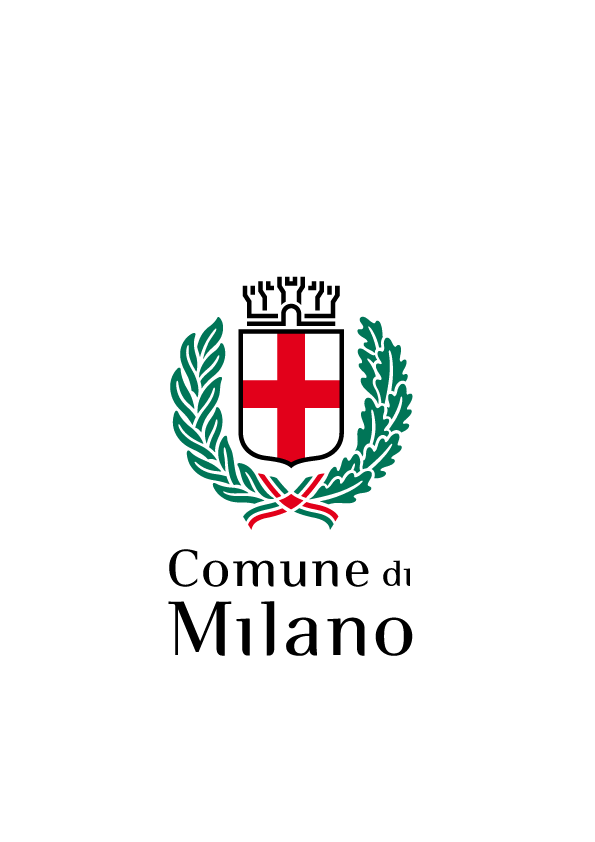 «PROGETTO AMBIENTE» PER IL CONTRASTO AGLI SCARICHI ABUSIVI DI RIFIUTI
Aggiornamento anno 2021
Commissione consiliare congiunta Mobilità, Ambiente, Verde e Animali/Sicurezza e Coesione Sociale
16 febbraio 2022
SITUAZIONE ATTUALE: FOTOTRAPPOLE
Dal maggio 2019 è attivo un progetto congiunto che vede impegnate Polizia Locale, Direzione Verde e Ambiente e AMSA, per contrastare il fenomeno del deposito e dell’abbandono incontrollato di rifiuti.
Posizionate n. 19 fototrappole (TLC) puntate sulle aree particolarmente interessate dal fenomeno dell’abbandono di rifiuti:

7 nel Municipio 2
1 nel Municipio 3
6 nel Municipio 6
2 nel Municipio 7
2 nel Municipio 8
1 nel Municipio 9

La ventesima fototrappola viene utilizzata per sopperire ai guasti delle altre.
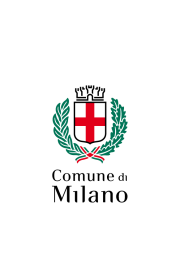 L’INTEGRAZIONE
N.B. Le fototrappole non sono l’unico mezzo: vengono utilizzate anche altre fonti di informazioni, dalle telecamere presenti sul territorio alle immagini e filmati inviati dai Municipi e dai cittadini, per ricostruire l’iter di abbandono di rifiuti e favorire la raccolta di materiale utile ai fini di indagini.
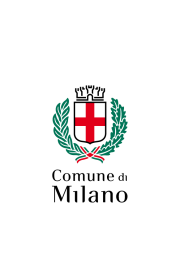 ORGANIZZAZIONE INTERVENTI
Centrale Operativa di via Drago -> osservazione quotidiana delle immagini;

Analisi immagini;

Trasmissione immagini che contengono elementi e informazioni che consentono di individuare gli autori degli abbandoni di rifiuti e degli scarichi -> Comandi Decentrati di zona della PL per accertamenti e contestazioni;

Programmato pattugliamento dinamico dei luoghi ove il fenomeno degli scarichi abusivi si verifica con maggiore intensità e frequenza;
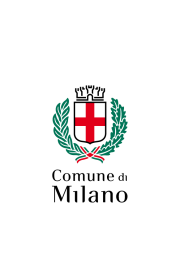 COLLABORAZIONE CON L’AUTORITÀ GIUDIZIARIA
Il sistema, basato sul lavoro congiunto di Polizia Locale, Direzione Verde e Ambiente e AMSA, vede anche uno stretto rapporto di collaborazione nelle indagini della Polizia Locale con la Procura della Repubblica.
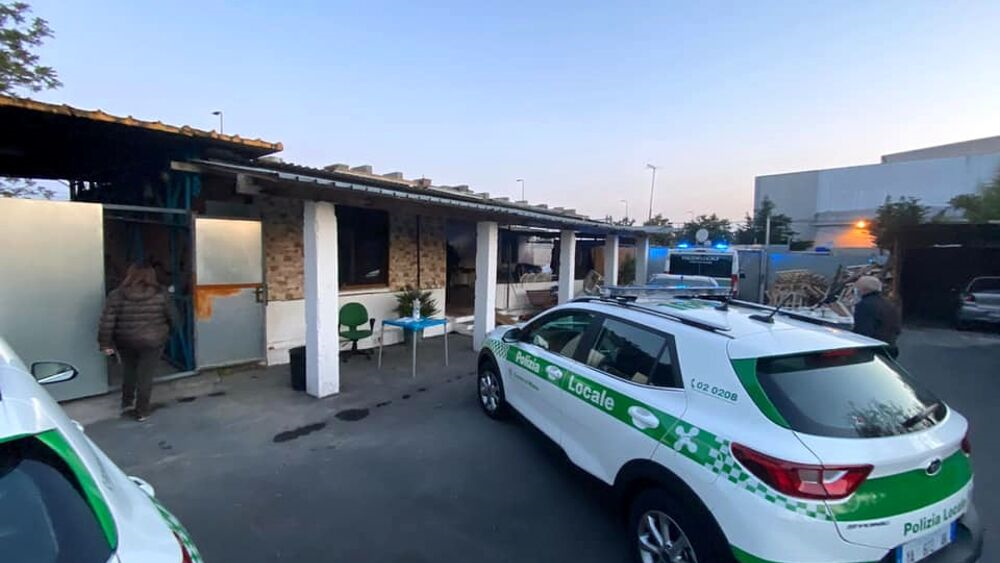 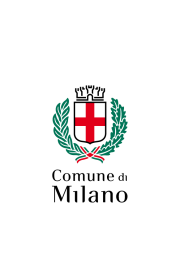 Un esempio: Via Bonfadini n. 38, 32 custodie cautelari, 4 sequestri di terreni, 45 sequestri di autocarri utilizzati per commettere reato e le condanne del 17 gennaio 2022:


Abbattimento di tutte le strutture presenti, costruite abusivamente

Ripristino e bonifica dell’area

Reati contestati (traffico illecito di rifiuti, associazione a delinquere, …)
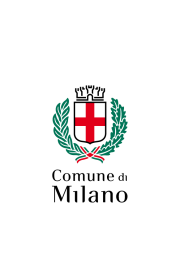 6
ILLECITI AMMINISTRATIVI RILEVANTI
Violazione all’art. 20 del Regolamento per la gestione dei rifiuti urbani e assimilati e la tutela del decoro e dell’igiene ambientale
-> scarichi abusivi, multati con pagamento in misura ridotta di una sanzione pari a euro 450.

Violazione art. 15 Codice della Strada
f) Gettare o depositare rifiuti o materie di qualsiasi specie, insudiciare e imbrattare comunque la strada e le sue pertinenze (sanzione da 25 a 99 euro)
f-bis) insozzare la strada o le sue pertinenze gettando rifiuti o oggetti dai veicoli in sosta o in movimento (sanzione da 105 a 422 euro)
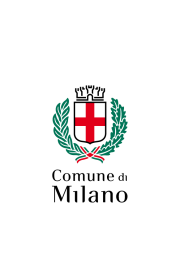 REATI RILEVANTI
Violazione all’art. 256 del Decreto Legislativo 152/2006 (cd. Codice dell’Ambiente)
Reato di deposito incontrollato di rifiuti commesso da Enti o imprese, prevede come pena:

Per l’abbandono di rifiuti non pericolosi, arresto da 3 mesi a 1 anno e sanzione pecuniaria da 2600 euro a 26000 euro.

Per l’abbandono di rifiuti pericolosi, arresto da 6 mesi a 2 anni e sanzione pecuniaria da 2600 euro a 26000 euro.
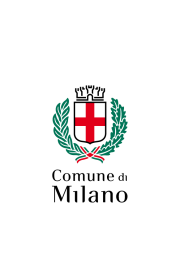 ACCERTAMENTI NEL 2021
Periodo: dal 1/01/2021 al 31/12/2021

73 sanzioni amministrative a carico di persone fisiche per la violazione dell’art. 20 Regolamento Gestione Rifiuti Urbani del Comune di Milano, attraverso le fototrappole:

Municipio 2, 28 violazioni accertate;
Municipio 6, 27 violazioni accertate;
Municipio 7, 3 violazioni accertate;
Municipio 9, 15 violazioni accertate.
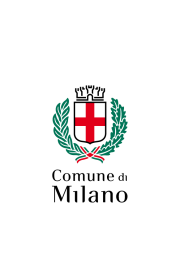 Altre 4 sanzioni amministrative a carico di persone fisiche sono state accertate attraverso telecamere non fototrappole. 

TOTALE 77 SANZIONI = 34650 EURO (450 EURO PER SANZIONE)


5 comunicazioni di notizie di reato trasmesse all’Autorità Giudiziaria.
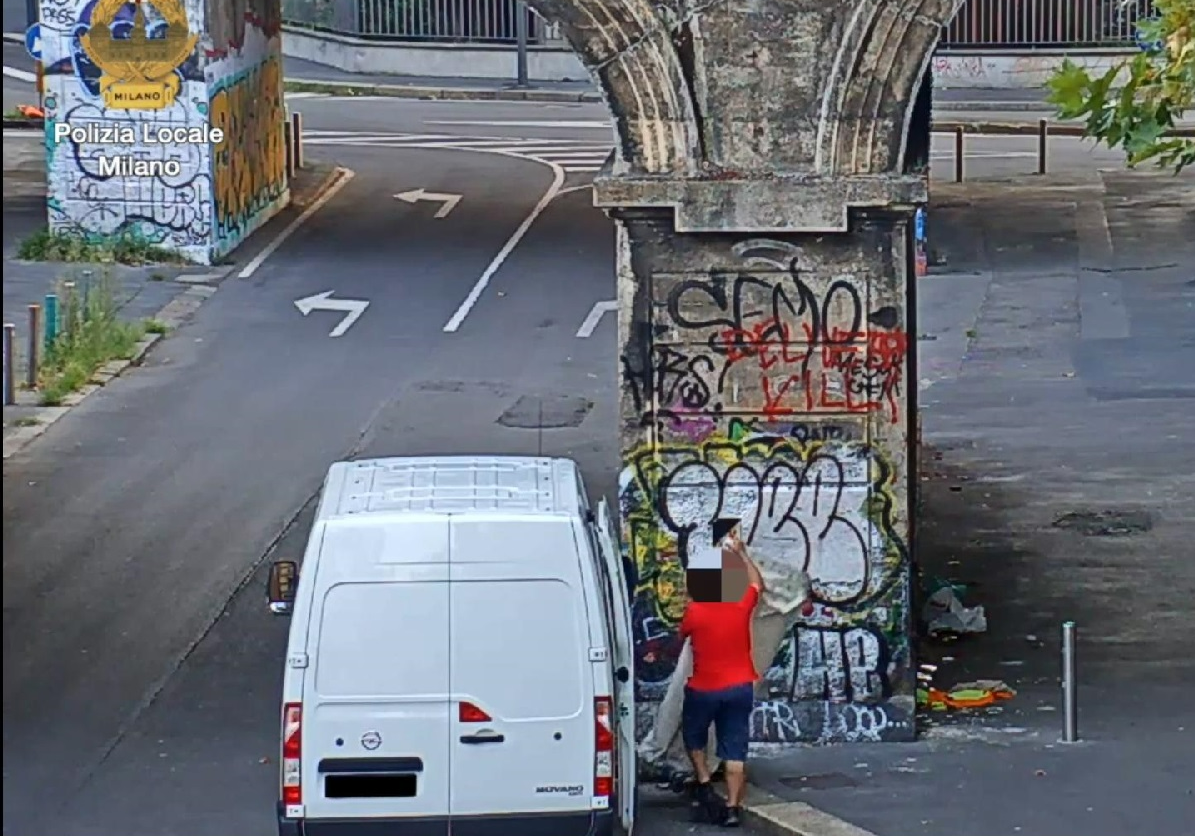 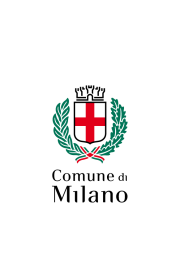 10
FASCE ORARIE
Il maggior numero di scarichi abusivi di rifiuti si verifica in ordine crescente nelle seguenti fasce orarie:

dalle ore 00.00 alle ore 06.00 = 7,1%;

dalle ore 18.00 alle ore 00.00 = 10,6%;

dalle ore 06.00 alle ore 12.00 = 38,8%;

dalle ore 12.00 alle ore 18.00 = 43,5%.

Si presume che gli autori degli scarichi abusivi commettano questi illeciti durante la pausa lavoro ed al termine dell'orario di lavoro.
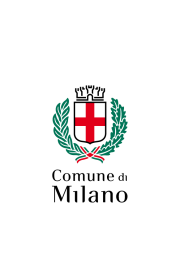 NUCLEO AMBIENTE POLIZIA LOCALE
Costituito da un ufficiale e 10 agenti.

Accerta i reati ambientali di particolare complessità giuridica.

Interviene a supporto dei comandi di zona negli accadimenti ambientali di particolare difficoltà.

Svolge indagini ambientali delegate dall’Autorità Giudiziaria.
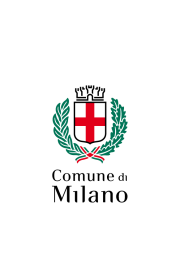 NUCLEO AMBIENTE PL: elenco violazioni amministrative accertate e sanzionate
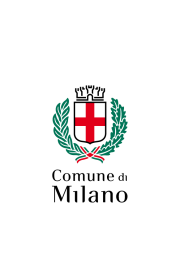 NUCLEO AMBIENTE PL: principali reati contestati
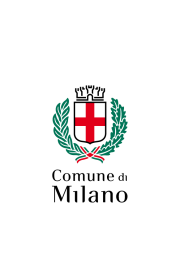